1η Φεβρουαρίου
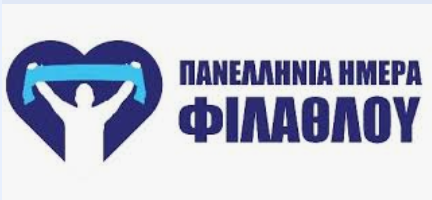 Ο αθλητισμός είναι κάτι πολύ περισσότερο από απλή σωματική δραστηριότητα ή μια ψυχαγωγική ενασχόληση. Είναι ένας τρόπος ζωής, μια φιλοσοφία που διδάσκει αξίες, διαμορφώνει χαρακτήρες και ενώνει τους ανθρώπους πέρα από σύνορα και διαφορές.
Οι αξίες του αθλητισμού
Πειθαρχία και αυτοέλεγχος: Ο αθλητής μαθαίνει να ακολουθεί κανόνες, να προπονείται με συνέπεια και να διαχειρίζεται τις προκλήσεις με ωριμότητα.
Αυτοβελτίωση και επιμονή: Ο αθλητισμός μας διδάσκει πως η συνεχής προσπάθεια οδηγεί στην εξέλιξη, και ότι οι αποτυχίες είναι μαθήματα που μας κάνουν δυνατότερους.
Δικαιοσύνη και ευγενής άμιλλα: Το "ευ αγωνίζεσθαι" αποτελεί θεμέλιο του αθλητισμού, τονίζοντας τη σημασία της τίμιας και αξιοπρεπούς συμμετοχής.
Οι αξίες του αθλητισμού
Ομαδικότητα και συνεργασία: Ιδιαίτερα στα ομαδικά αθλήματα, η συνεργασία, η αλληλοϋποστήριξη και η συλλογική προσπάθεια είναι απαραίτητα στοιχεία για την επιτυχία.
Σεβασμός και ταπεινότητα: Ένας πραγματικός αθλητής σέβεται τόσο τους συμπαίκτες του όσο και τους αντιπάλους του, αναγνωρίζοντας την αξία τους ανεξαρτήτως αποτελέσματος.
Υπευθυνότητα και ηγετικές ικανότητες: Ο αθλητισμός διαμορφώνει υπεύθυνους ανθρώπους, ικανούς να ηγηθούν, να εμπνεύσουν και να αναλάβουν πρωτοβουλίες.
Οι μεγάλες στιγμές στον ελληνικό αθλητισμό
Παρακολουθήστε το βίντεο:

https://youtu.be/eU2wg6gC91I?si=YxVOH2anDRNnHm3v
Θύματα οπαδικής βίας
Παρακολουθήστε το βίντεο:

https://youtu.be/1GV0wo_gGDs?si=kOJKVmUg_HdJ4Pfq
Το Φίλαθλο Πνεύμα ως τρόπος ζωής
Το φίλαθλο πνεύμα είναι η ψυχή του αθλητισμού. Δεν αφορά μόνο τους αθλητές, αλλά και όλους εμάς που παρακολουθούμε, υποστηρίζουμε και αγαπάμε τον αθλητισμό. Ένας αληθινός φίλαθλος δεν κρίνεται μόνο από την υποστήριξή του σε μια ομάδα ή έναν αθλητή, αλλά από τον τρόπο που σέβεται το παιχνίδι, τους αντιπάλους, τους διαιτητές και τους υπόλοιπους φιλάθλους.

Το φίλαθλο πνεύμα πρεσβεύει τη χαρά του παιχνιδιού, ανεξάρτητα από το αποτέλεσμα. Ο αθλητισμός είναι γιορτή, και η ήττα δεν είναι αποτυχία αλλά μέρος της διαδρομής προς τη βελτίωση. Ένας γνήσιος φίλαθλος αναγνωρίζει και επιβραβεύει την αξία των αντιπάλων, καταδικάζει τη βία και τον φανατισμό και προάγει το σεβασμό και την ευγένεια. Επιπλέον, συμβάλλει στη διαμόρφωση ενός υγιούς αθλητικού περιβάλλοντος, όπου η ευγενής άμιλλα και η αλληλεγγύη αντικαθιστούν τη μισαλλοδοξία και τις ακραίες συμπεριφορές.
Το Φίλαθλο Πνεύμα ως τρόπος ζωής
Το φίλαθλο πνεύμα δεν περιορίζεται μόνο στα γήπεδα. Επεκτείνεται στην καθημερινή μας ζωή, στη συμπεριφορά μας στους χώρους εργασίας, στην κοινωνία και στις προσωπικές μας σχέσεις. Η αναγνώριση της προσπάθειας του άλλου, η στήριξη των αξιών του δίκαιου παιχνιδιού και η απόρριψη οποιασδήποτε μορφής βίας και αδικίας είναι στοιχεία που μπορούν να διαμορφώσουν μια κοινωνία πιο δίκαιη και αρμονική.

Όταν αγκαλιάζουμε το φίλαθλο πνεύμα ως στάση ζωής, καλλιεργούμε όχι μόνο την αγάπη για τον αθλητισμό αλλά και την ανάπτυξη υγιών σχέσεων βασισμένων στον αλληλοσεβασμό και στην κατανόηση. Με αυτόν τον τρόπο, ο αθλητισμός γίνεται γέφυρα επικοινωνίας, πολιτισμού και ειρήνης.
Θύματα οπαδικής βίας
Παρακολουθήστε το βίντεο:

https://youtu.be/ldGa9LF7feU?si=W6LnN-Uo3_-mwzUI
Η συμπεριφορά ενός φιλάθλου
Η συμπεριφορά μας ως φίλαθλοι αντικατοπτρίζει τον πολιτισμό μας. 
Ένας σωστός φίλαθλος:
Σέβεται τους αθλητές, ανεξαρτήτως ομάδας ή αγωνίσματος.
Υποστηρίζει την ομάδα του με ενθουσιασμό, αλλά χωρίς να μειώνει ή να προσβάλλει τον αντίπαλο.
Αποδέχεται τις αποφάσεις των διαιτητών και διατηρεί ψυχραιμία, ακόμα κι όταν διαφωνεί.
Αποφεύγει κάθε μορφή βίας, φραστικής ή σωματικής, εντός και εκτός γηπέδου.
Η συμπεριφορά ενός φιλάθλου
Ένας σωστός φίλαθλος:

Προάγει τη θετική ατμόσφαιρα στο γήπεδο, ενθαρρύνοντας το ευ αγωνίζεσθαι.
Καταδικάζει συμπεριφορές που προσβάλλουν τον αθλητισμό, όπως η ρατσιστική ή σεξιστική ρητορική.
Διδάσκει το φίλαθλο πνεύμα στους νεότερους, δίνοντας το σωστό παράδειγμα.
Η στάση μας στις κερκίδες και ο τρόπος που προσεγγίζουμε τον αθλητισμό επηρεάζουν το ευρύτερο κοινωνικό σύνολο. Οφείλουμε να είμαστε πρεσβευτές του φίλαθλου πνεύματος, διατηρώντας τον αθλητισμό ως μέσο ενότητας, παιδείας και προόδου.